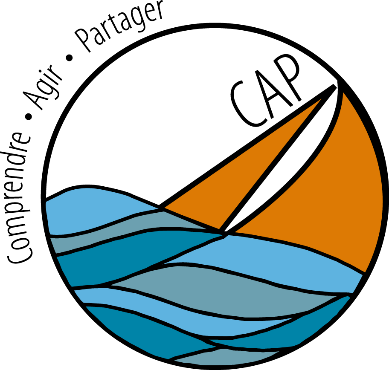 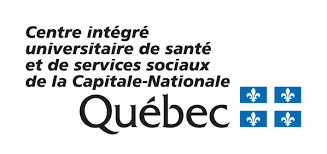 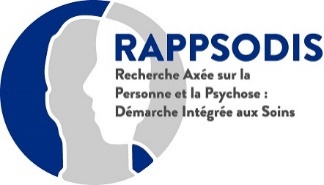 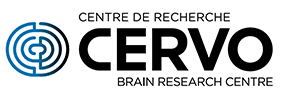 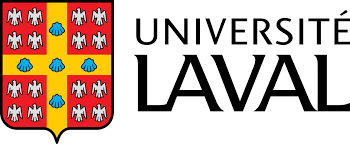 Marc-André Roy, MD MSc FRCP
Clinique Notre-Dame des Victoires,CIUSSS-CN
Chercheur, Centre de recherche cervo
Professeur-titulaire, psychiatrie neurosciences, université laval
Marie-France Demers, MSc, BCPP
Pharmacienne, ciusss-cn site iusmq
Professeure agrégée, faculté de pharmacie
université laval
Esthel malenfant, msc, bcpp
Pharmacienne, ciusss-cn site iusmq
Professeure de clinique, faculté de pharmacie,
Université laval
Le traitement des symptômes négatifs: vive la pensée positive!
1
DIVULGATIONS
Honoraires de conférencier
Janssen-Ortho, Mylan, Otsuka-Lundbeck 
Subventions de recherche
FRQ-SC. FRQ-S, CRSH, IRSC, Janssen-Ortho, Mylan, Otsuka-Lundbeck 
Contrats de recherche
Boehringer, Lundbeck, Otsuka-Lundbeck
Consultant
Janssen-Ortho, Mylan, Otsuka-Lundbeck
2
Les symptômes positifs: C’est quoi?
Les symptômes positifs: 
représentent un ajout une activité psychique ou perceptuelle normale (aucune connotation positive au qualificatif)
incluent les délires et les hallucinations; 
répondent relativement bien aux médicaments
sont les plus « bruyants »
Ils sont trop souvent 
la cible exclusive 
des équipes de soins!!!
3
Les symptômes négatifs: C’est quoi?
Les symptômes négatifs: 
désignent une diminution de certains aspects qu’on retrouve normalement
certains touchent l’expression des émotions, 
d’autres touchent la motivation
sont plus difficiles à traiter
Ils sont un obstacle important au rétablissement!!!
4
Principaux sx négatifs: la sphère de l’expression
Alogie, ou pauvreté du discours: la personne parle peu
  Émoussement de l’affect: la personne est peu expressive,  en termes:
De variation du ton de la voix;
De variation de l’expression du visage
De mouvements spontanés pour accompagner ses propos
 Attention: exprimer peu d’émotions ne veut pas dire qu’on   en ressente peu!
5
Principaux sx négatifs: la sphère de la motivation
Certains sx négatifs concernent une diminution de la motivation, sur  les plans de: 
La vie sociale et relationnelle
Le travail, les études ou autres activités productives
Les loisirs
 Les sx négatifs touchant la motivation sont les plus handicapants au  plan du fonctionnement de la personne
6
Comment les évaluer?
Pour les aspects d’expression:
Observation pendant l’entrevue
Description par les proches
 Pour les aspects de motivation: 
Lors de l’entrevue, on demande à la personne de décrire
Son emploi du temps, 
ses activités sociales, 
ses projets, 
ses intérêts, 
ses loisirs
 Lors des échanges avec les proches, on demandera la description de ces aspects
Souvent, la description des proches est plus juste que celle de la personne
7
Quelles sont les conséquencesdes sx négatifs?
Sur le fonctionnement, ils peuvent avoir des conséquences sur: 
La capacité à l’emploi ou aux études
Gestion des tâches courantes
Activités de loisirs: accent sur les loisirs passifs
 Sur la santé générale: 
Sédentarité
Mauvaise alimentation, etc
 Sur les relations avec les proches: 
Peu d’implications dans les relations
Peuvent contribuer au fardeau
8
Est-ce qu’on peut traiterles sx négatifs?
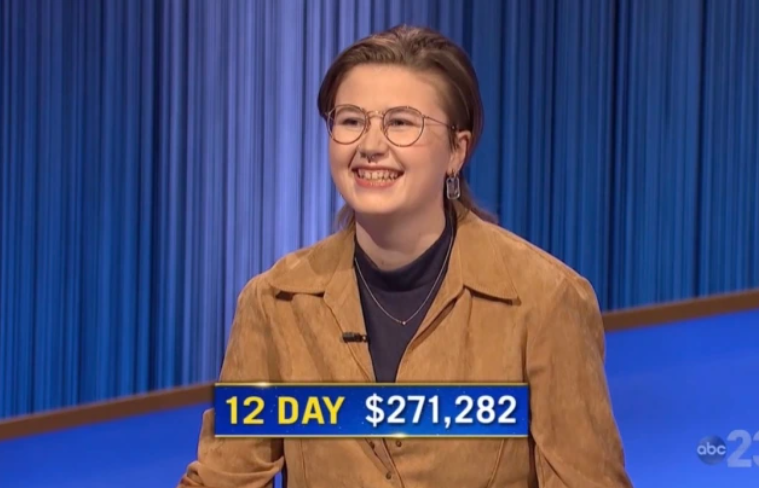 9
Est-ce qu’on peut traiter les sx négatifs?
Trop souvent, on pense qu’il est impossible de traiter les sx négatifs 
 Aussi, on croit souvent qu’ils iront nécessairement en s’aggravant avec le temps
 Pourtant, les études démontrent bien qu’on peut améliorer la situation dans beaucoup de cas, notamment en distinguant  les « vrais » sx négatifs des sx négatifs secondaires
 Mais cette approche est mal connue par de nombreux professionnels, même, parfois, par des psychiatres
10
Traiter les symptômes négatifs: identifier leurs causes chez la personne
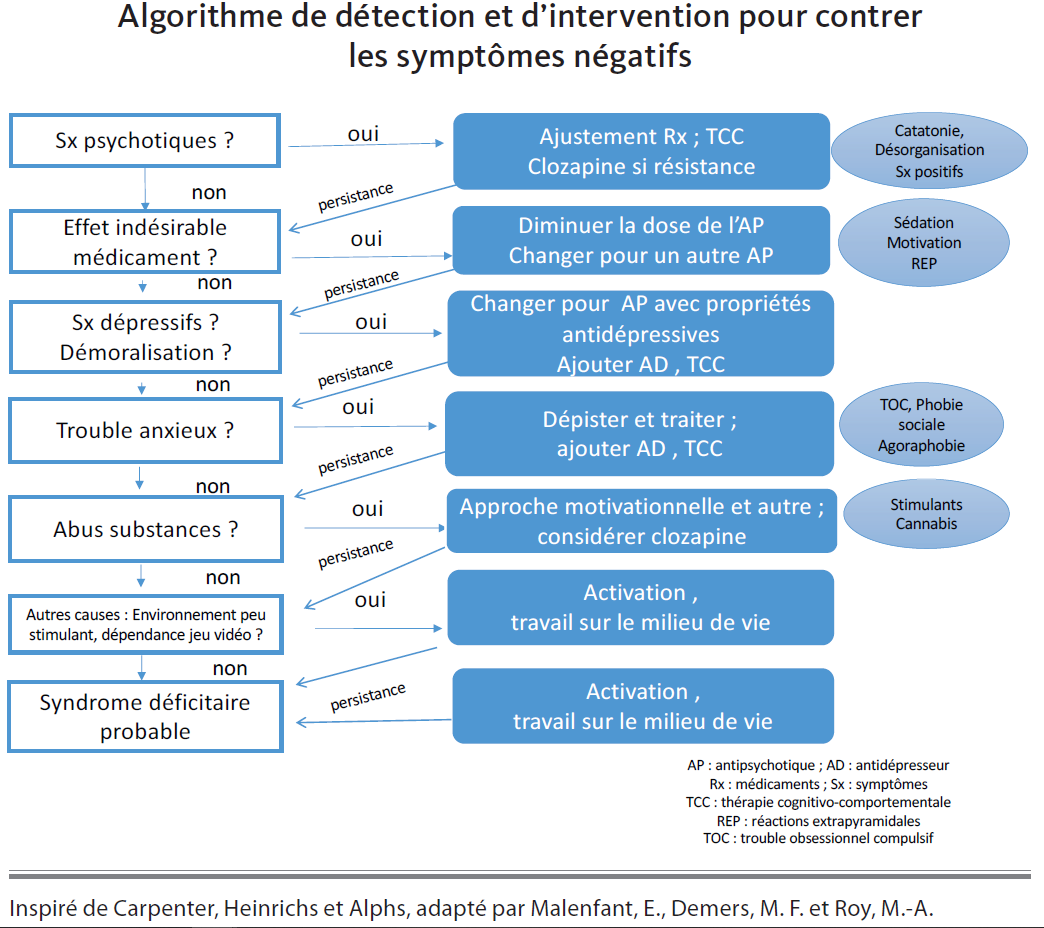 Une démarche systématique, trop peu connue
11
La psychose (sx positifs) peut causer des sx négatifs secondaires
Les sx positifs peuvent causer des sx négatifs
Délire: une personne ne sort plus de chez elle, ne voit plus les gens, ne va plus au travail parce qu’elle est convaincue qu’on veut la tuer
Hallucinations auditives: une personne entend, de façon continue, des agents de la CIA qui lui  donnent des ordres 
 Solution: 
Bien explorer les sx positifs
Bien identifier leurs conséquences chez la personne
Mieux traiter la psychose
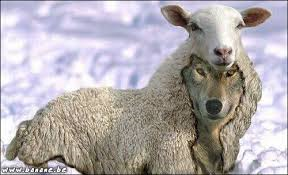 12
Les antipsychotiques peuvent causer des sx négatifs secondaires
On attribue trop facilement à la maladie de tels effets indésirables
 Importance du dépistage serré des effets indésirables 
 Vérifier: 
Chronologie d’apparition des sx négatifs vs début du traitement
Variation lors de changements de dose
Variation lors d’oubli
Solution:
Diminuer la dose de l’antipsychotique
Passage à un antipsychotique causant moins de ces effets
13
Les médicaments peuvent causerdes sx négatifs secondaires
L’effet antipsychotique découle principalement de la diminution de  l’activité de la dopamine
 La dopamine agit sur émotions et la motricité
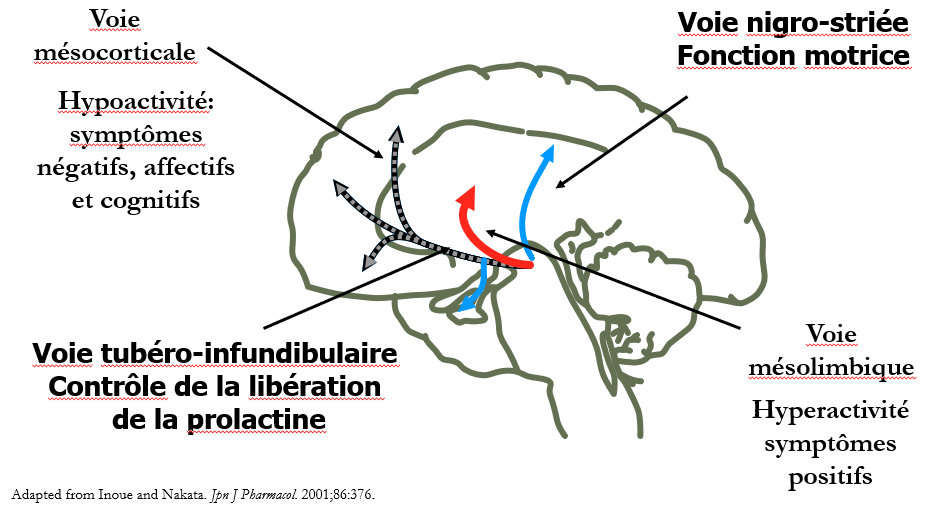 14
Les médicaments peuvent causerdes sx négatifs secondaires
Les effets indésirables des antipsychotiques peuvent ressembler aux sx    négatifs
Diminution des intérêts et de la motivation
Ralentissement des mouvements
 La sensibilité à ces effets varie selon 
la personne, 
le médicament utilisé
sa dose
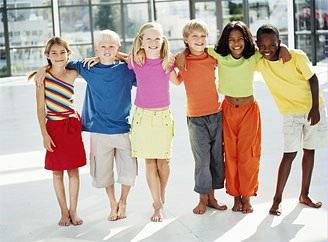 15
La dépression peut causer des sx négatifs secondaires
Le risque de dépression est accru chez les personnes ayant un trouble  psychotique vs. le reste de la population
 La présence d’une dépression augmente le risque de suicide
 Plusieurs manifestations dépressives ressemblent aux symptômes   négatifs, notamment: 
Perte d’intérêt
Indifférence émotionnelle
Diminution de l’énergie
Ralentissement psychique
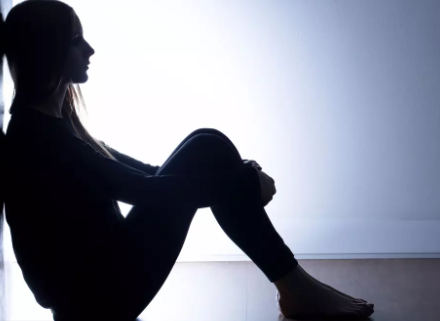 16
La dépression peut causerdes sx négatifs secondaires
Mais certaines sx distinguent la dépression et  les « vrais » sx négatifs, notamment: 
Tristesse
Désespoir
Idées suicidaires
Diminution de l’estime de soi
 Traiter la dépression pourra améliorer ses   sx négatifs secondaires
Ne pas nuire: espoir!!! 
Médicaments antidépresseurs
Psychothérapie
Etc.
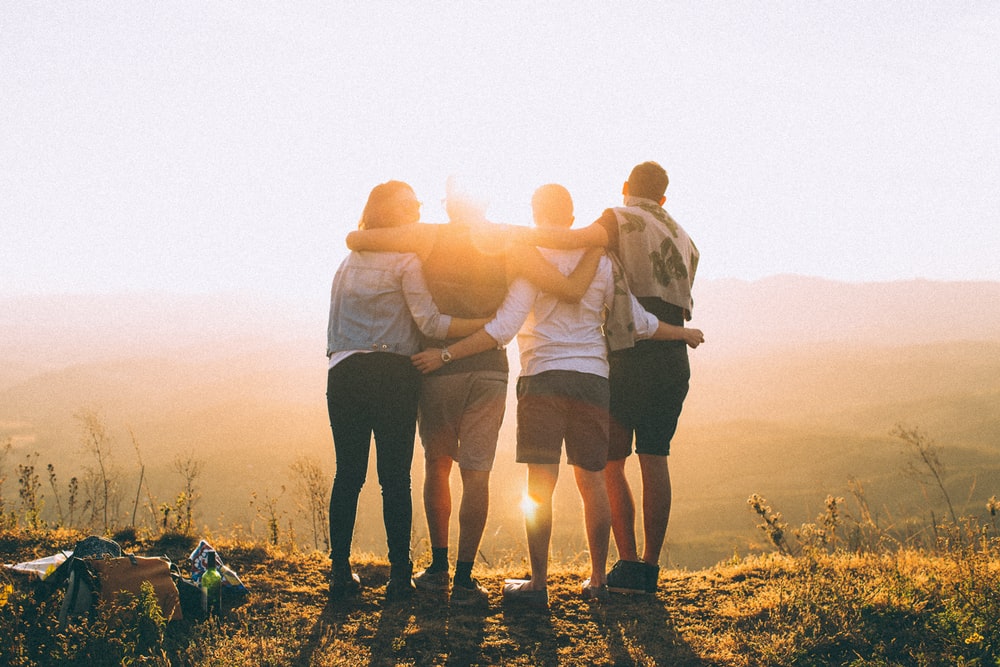 17
L’anxiété peut causer des sx négatifs secondaires
Les troubles anxieux comprennent notamment 
le trouble d’anxiété sociale, 
le trouble d’anxiété généralisée, 
le trouble de panique anxieuse, 
le trouble de stress post traumatique  
  Jusqu’à 50% des personnes avec un trouble psychotique  présenteraient aussi l’un ou  l’autre des trouble anxieux
  Les conséquences d’un trouble anxieux peuvent ressembler à des   symptômes négatifs:
18
Autres causesde sx négatifs secondaires
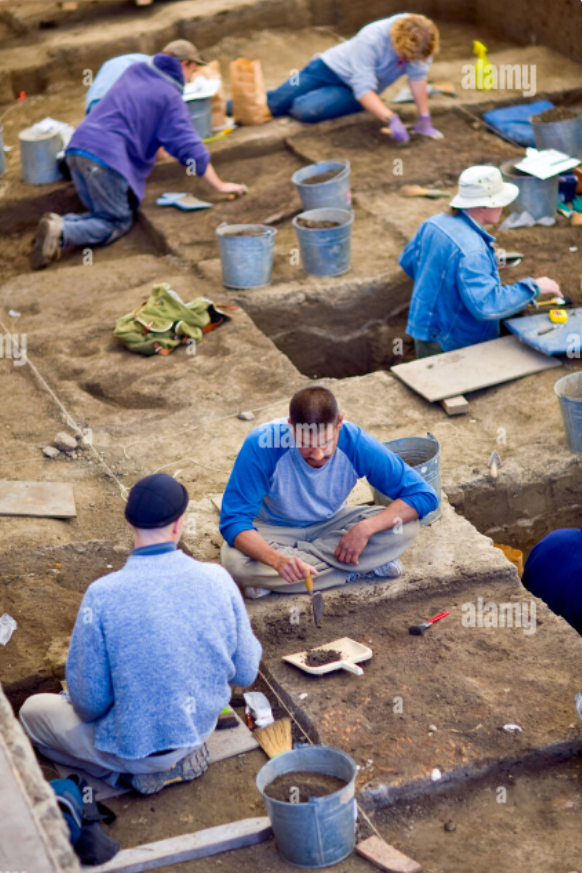 Le manque de stimulation
  La consommation excessive de   drogues (surtout le cannabis) 
  La dépendance aux jeux vidéo
  Plusieurs causes peuvent être présentes    simultanément
  Et les causes peuvent se succéder dans le temps
19
Ne pas négliger des moyens simples!!!!
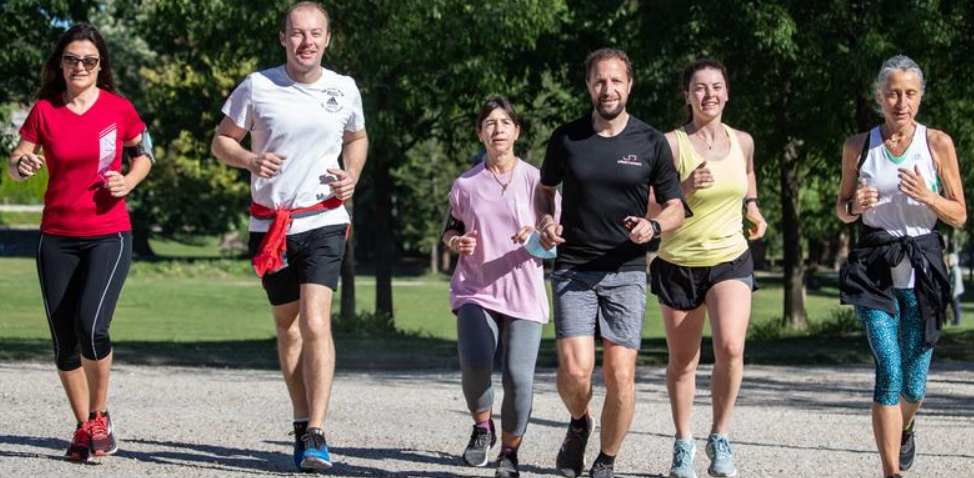 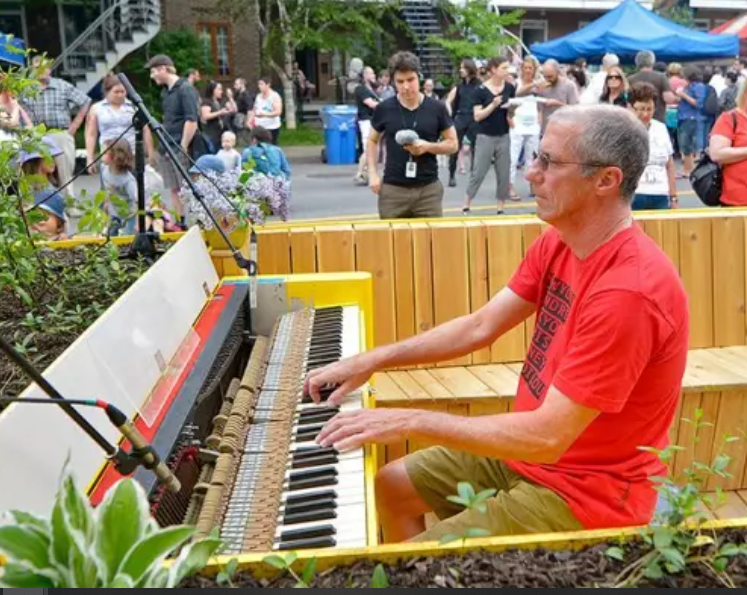 20
20
À titre de proche…
Brosser à l’équipe un portrait clair de l’intensité des sx négatifs  de la personne
 Aider l’équipe à mieux comprendre l’origine des sx négatifs chez cette  personne
  Soutenir et encourager la personne dans sa mise en action, en étant  attentif à ne pas nourrir des conflits
21
En résumé:
Les sx négatifs peuvent toucher l’expression ou la motivation 
  Il faut chercher à comprendre leur origine chez la personne
  Il faut prendre du temps, appliquer diverses interventions 
  Il faut combattre les mythes qui persistent à leur égard
22
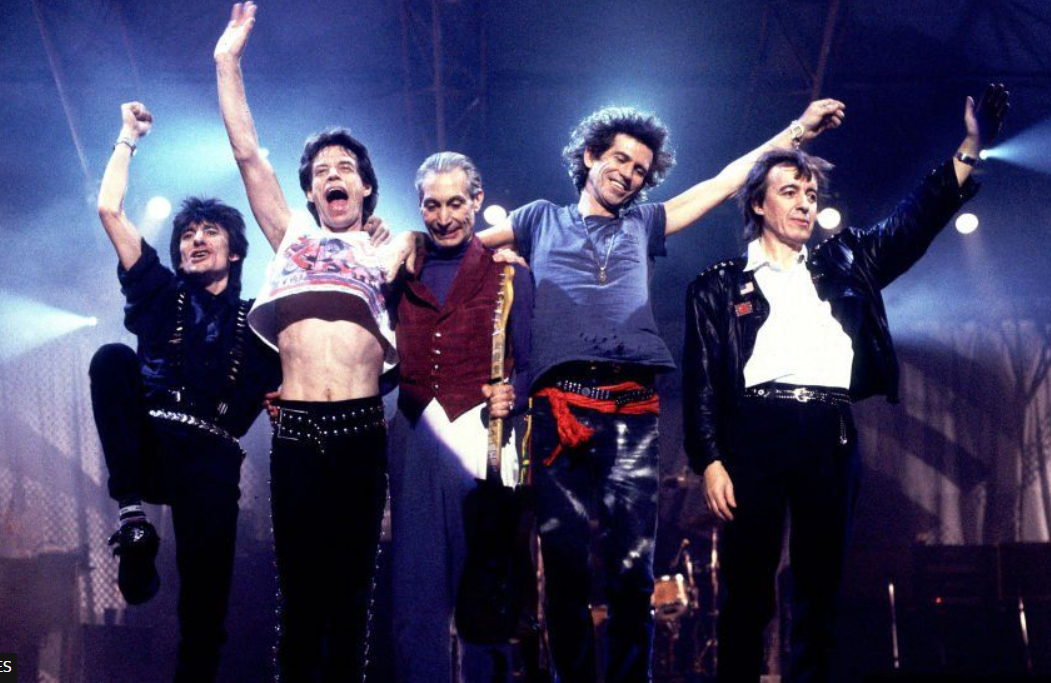 23